Economic crisis: a crisis on our plate?
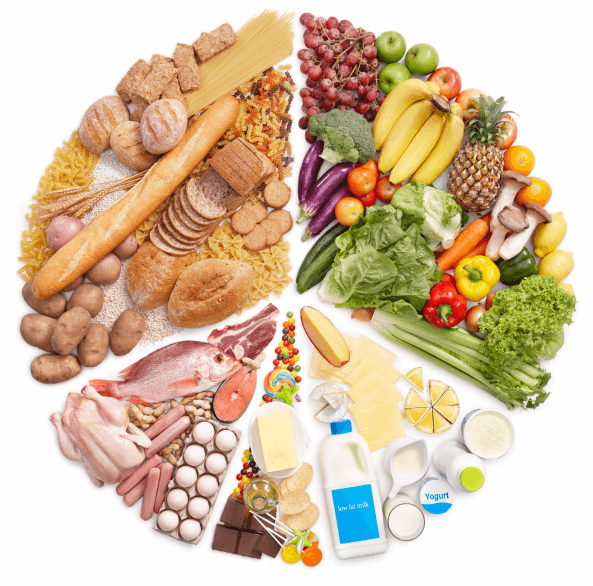 1.1. Economic crisis definition
Economic crisis: a crisis on our plate?
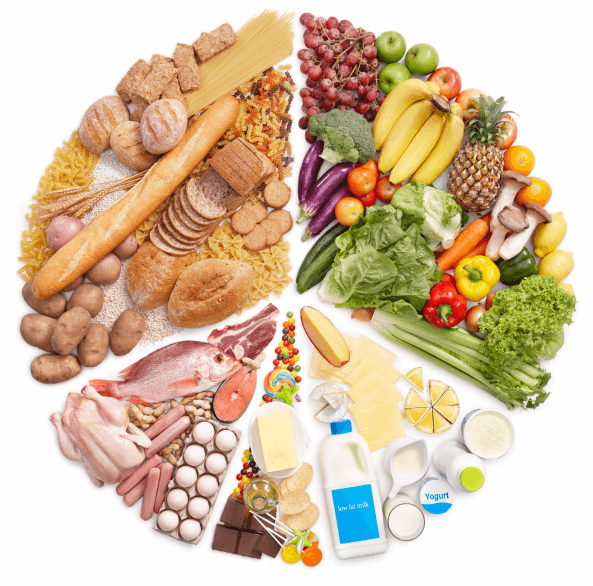 1.2. Social impact of the economic crisis
Economic crisis: a crisis on our plate?
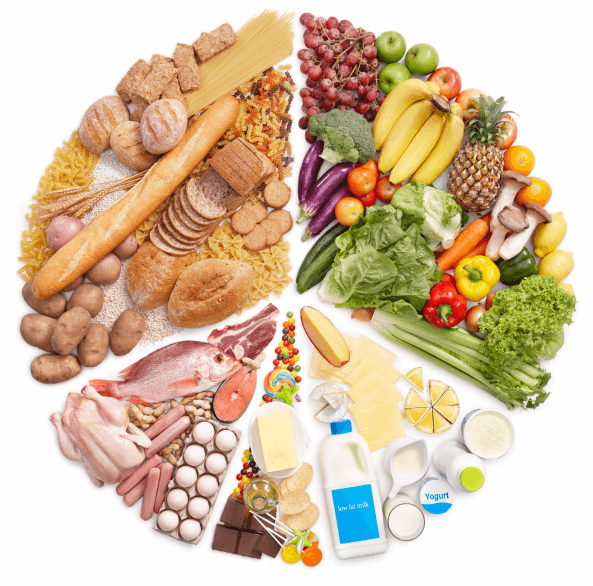 1.2. Social impact of the economic crisis
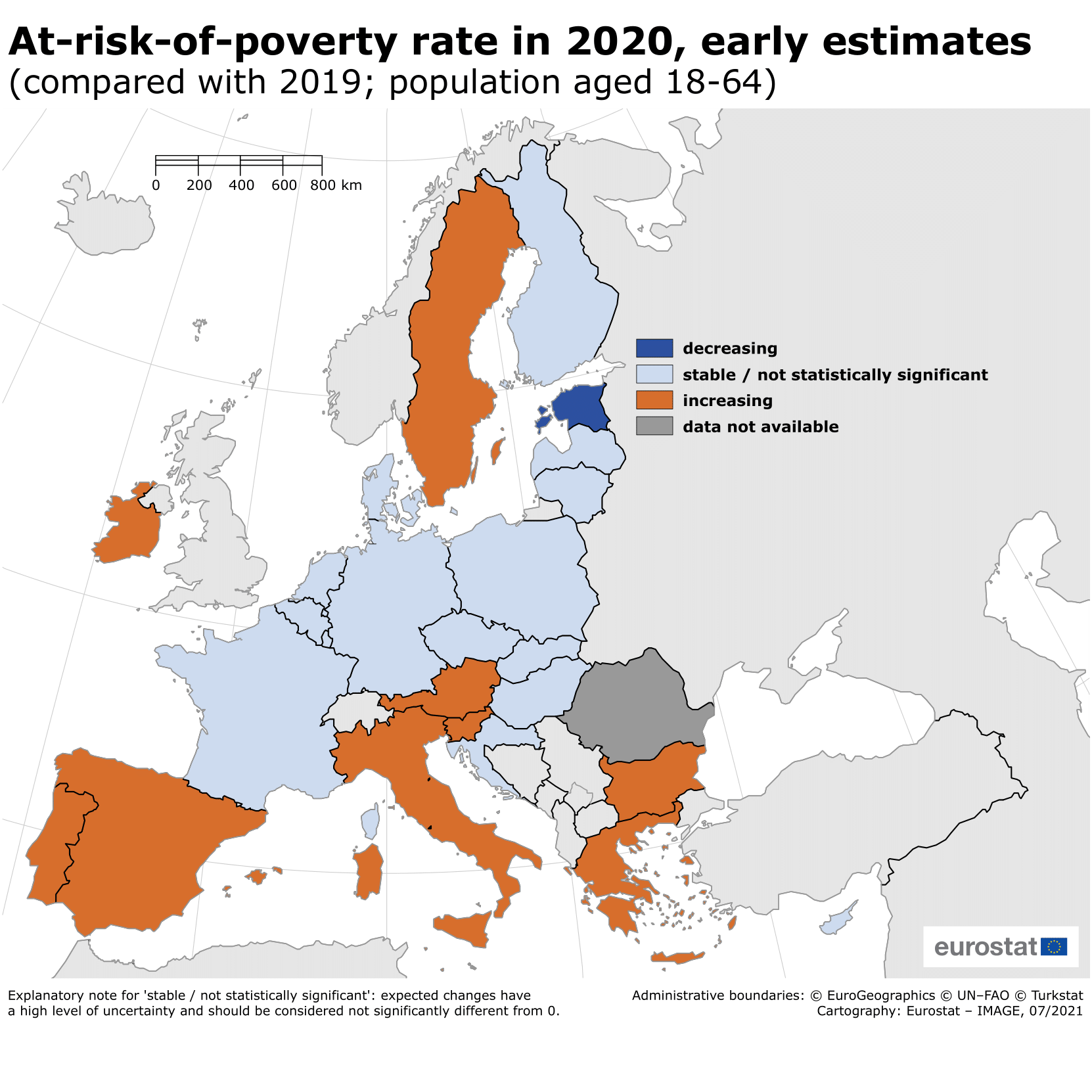 Economic crisis: a crisis on our plate?
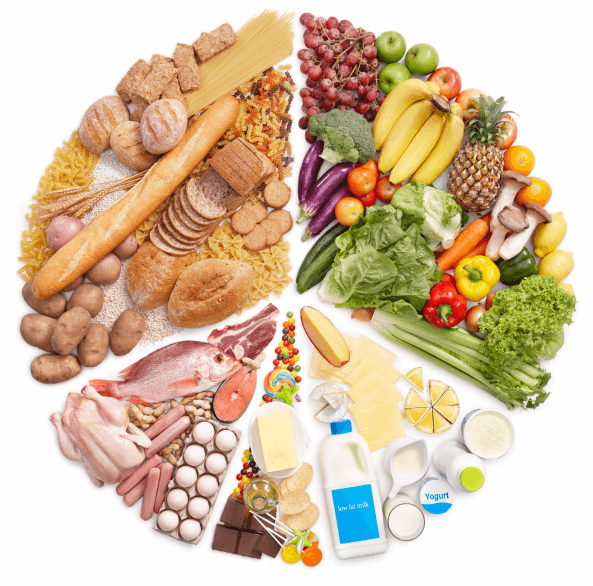 1.2. Social impact of the economic crisis
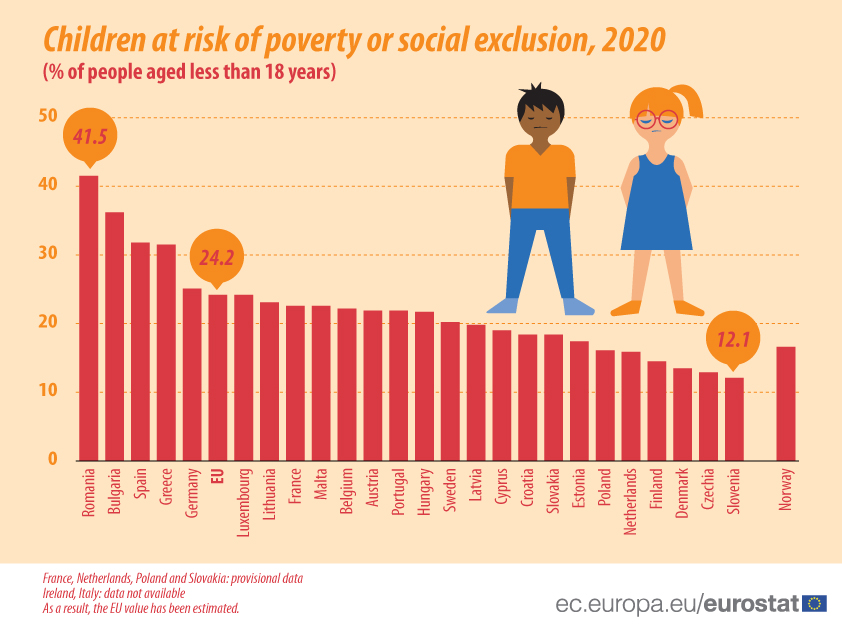 Economic crisis: a crisis on our plate?
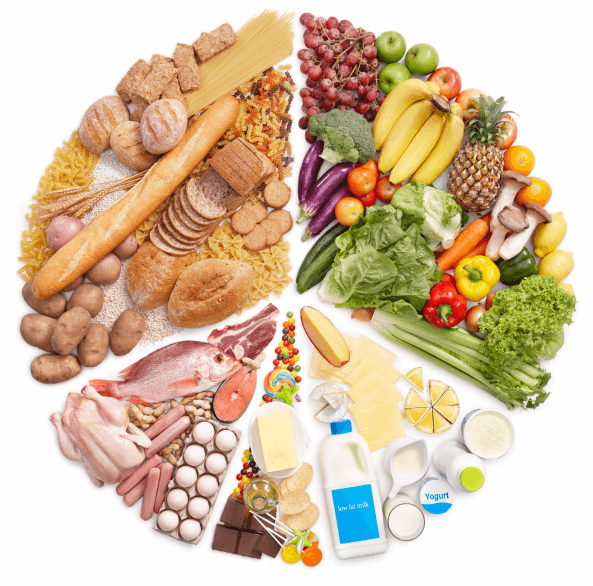 1.2. Social impact of the economic crisis
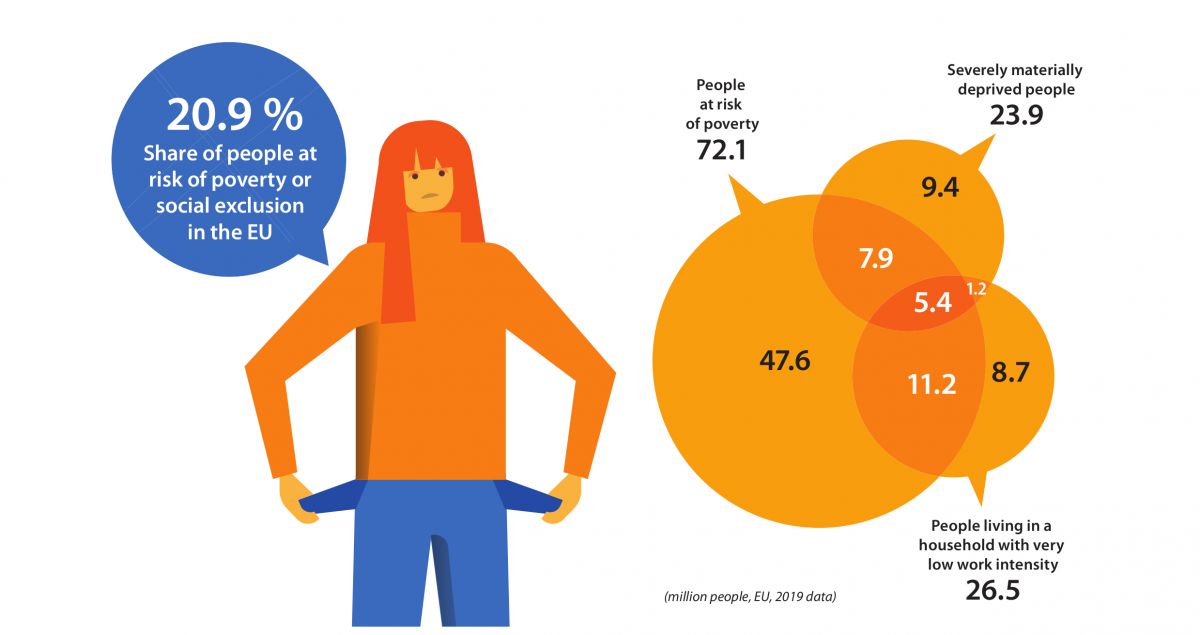